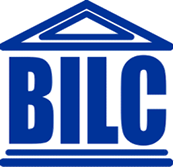 BILC Conference, Riga, May 2016
Study Group 1
Quality Assurance for Language Programs
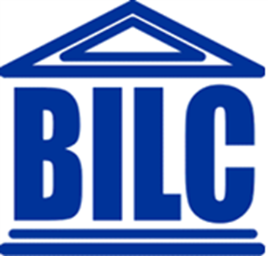 Scope
The term Quality Assurance (QA) describes the systematic review of educational programs to ensure that they meet and maintain quality standards.  A clear QA plan for a language institute can signal to higher military authorities and other stakeholders that the institute is committed to providing quality instruction. 

The SG will outline a quality assurance framework that could be used as a model for language programs in BILC-member nations. 

The SG should consider, as a minimum, measures for evaluating the quality of the course content, the teaching faculty and the facilities/equipment as well as a system for assessing language learning. SG members should bring their own national QA plans to share with the group.
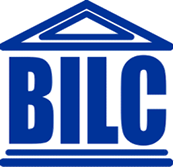 Some initial observations
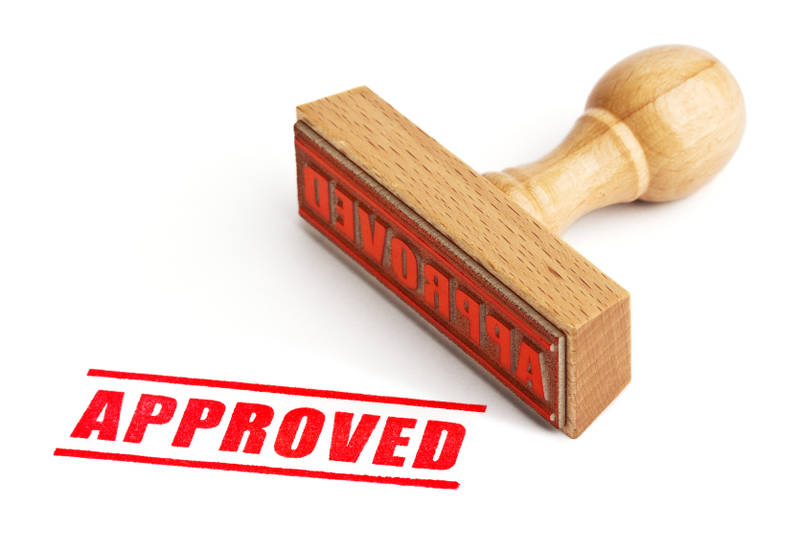 From no QA policy to elaborate systems
Available (generic) QA frameworks
ESG (Bologna process)
National accreditation
NATO accreditation
ISO 9001
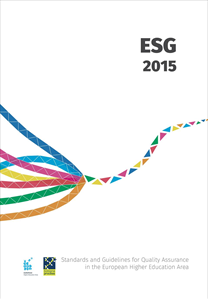 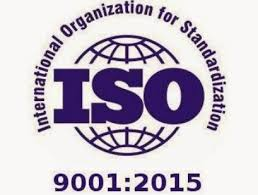 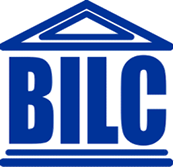 Some initial observations
Common QA procedures 
Student feedback
Course / teacher evaluations
Questionnaires
Course reviews (teacher or management driven)
All the other QA stuff
It’s a complete overhaul…
Facilities, resources, student support, administration, etc.
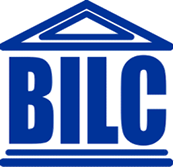 Some initial observations
Clear and available communication, information and documentation
Explicitly stating QA responsibilities, procedures and processes
Course objectives, desired goals, examination criteria etc.
Traceability and transparency
[Speaker Notes: The entire institution should be aware of QA policy
Hard work to implement QA policy  from scratch, but rewarding
Clear and available communication
Documentation, traceability and transparency
Learning objectives, goals and purposes of courses, desired end states etc.
Communication / information of students regarding course and feedback 
Student expectations are met. (course not a “test-buster”)]
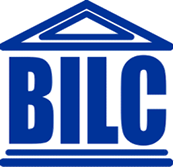 Discussion
Class / course evaluation
Modes, types, timings
Teacher evaluation
Recruitment procedures
Testing and exams
Student culture, feedback culture
[Speaker Notes: Class / course evaluations:
Importance of questionnaires, evaluation sheets, spontaneous feedback in class

Timing of evaluation. Evaluation at middle and end of course.
Format of feedback (questionnaires vs. oral)
Objectivity vs. subjectivity, Formal vs. informal 
Tests in class as part of evaluation, success measured through tests (SLP)
Student culture and culture of feedback. Different feedback cultures in different nations
Teacher evaluation
By student questionnaires
Monitoring through class visits,
Recruitment procedures (testing)
Mock classes for teacher hiring.
Probationary  teacher employment, (laws of civil servants)]
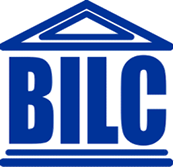 Findings
Different nations, different needs
Use the available frameworks / systems
Cyclical / recurrent
Way of thinking
Feedback important for:
“Triangle of students, faculty and administration”
Clear and available communication etc.
Expectations of stakeholders
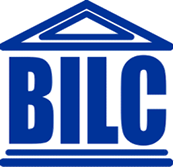 Findings
Uniqueness of military language training
Sensitivity of teacher evaluation in military environment
Difference in evaluation depending on military or civilian instructor
Access to personnel. Possibility of ongoing (later) student evaluation (ie. after deployment)
Intimate relationship with stakeholders
Certificates and high stakes tests
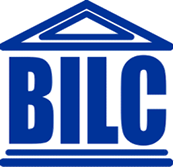 QA – a valuable tool
QA is a justification for what you do.
Securing the needs of stakeholders
QA a way of improving and developing courses, teachers, institution etc.
Makes training attractive to other military or government institutions
Prestige, money, institutional stability
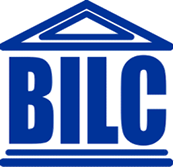 ”Do not forget that QA is only a tool, first thing is to get your job done”			(COL Dr. Wolfgang Zecha)